Assessing & Addressing the Spiritual Needs of Your Patients:

Taking a Spiritual History

Bob Mason, MDiv
Executive Director
The Medical Strategic Network
A Partner  Division of Cru
April’s Adventure
Physician Views
Prayer and Patients
The majority (75%) of physicians agree that religion and spirituality is important to patients for coping and for giving them a positive state of mind  

Curlin FA et al. Physicians’ Observations and Interpretations of the Influence of Religion and Spirituality on Health. Arch Intern Med. 2007;167:649-654
In a recent multicenter survey of 476 physicians' attitudes toward spirituality in clinical practice, 85% said physicians should be aware of a patient's religious and spiritual beliefs.

			-JAMA. 2004;291(23)
External Reasons
“Spirituality has been a relatively neglected area in training and research in health care.”
McBride. Fam Med 1998;30:122-6
6
Internal Reasons
“Despite the increased attention being focused on spirituality and health, research reveals that physicians are often reluctant to explore spiritual issues with their patients.”
-  Hatch. J Fam Pract 1998;46:476-486
7
PATIENT VIEWS
Your patient’s beliefs
Spiritual faith can help recovery..	79%
Faith helps recovery from ills……	56%
A doctor should talk to patients
    about their spiritual beliefs………	63%
	-USA Weekend. April 5-7, 1996
9
Prayer and Patients
75% of Americans claim to pray regularly and/or believe in the healing power of prayer.
Data from the Pew Forum U.S. Religious Landscape Survey conducted May 8 to Aug. 13, 2007 among more than 35,000 Americans age 18 and older; released in 2008.
Surgical Patients
83% agreed or strongly agreed that surgeons should be aware of their patients' religiosity and spirituality.

63% concurred that surgeons should take a spiritual history.

64% indicated that their trust in their surgeon would increase if they did so.

	-J Surg Educ. 2011 Jan-Feb;68(1):36-43
Teens Want It
Most teens wanted their provider to ask them about their spiritual beliefs during some visits, especially when dealing with death/dying or chronic illness. 

	-J Relig Health. 2012 Jan 19
Patient Satisfaction
1.7 million patients, 33% of all U.S. hospitals

Patient satisfaction with emotional & spiritual 
aspects of care:   
	
	*one of the lowest among all clinical care 	indicators
	
	*one of highest areas needing quality 	improvement.

 		-Jt Comm J Qual 5'a/2003;29:659-670
Patient Satisfaction
Patients who had discussions of religion & spiritual concerns:

	more likely to rate their care at the highest 	level on four different measures of patient 	satisfaction, regardless of whether or not 	they said they had desired such a discussion.

		-J Gen Intern Med. 2011 Nov;26(11):1265-71
The Faith Factor
Religious beliefs and practices are associated with:

		• Lower suicide rates
		• Less anxiety
		• Less substance abuse
		• Less depression and faster recovery
		    from depression
Religious beliefs and practices are associated with:


Greater well-being, hope, and
	optimism

	More purpose and meaning in life

	Higher social support

	Greater marital satisfaction and stability

		-So Med J 2004 Dec; 97 (12): 1194-1200
Illness Prevention
Frequent attendees more likely to:
 Stop smoking
 Start exercising
 Increase social contacts
 Stay married

Gartner. J Psych Theology 1991;19:6-25
Larson. J Religion Health 1989;28:265-78
18
Coping with Illness
Bypass surgery patients:
 97% report prayer helpful in coping.
 96% used prayer to deal with stress.
 70% found prayer extremely helpful in
     their coping.

Saudia. Heart Lung 1991;20:60-65
19
Recovery from Surgery
Hip Surgery:
Stronger religious beliefs were associated with less post-op depression and greater walking distance at discharge.

Pressman. Am J Psych 1990;147:758-60
20
Coping with Illness
Gynecologic Cancer:
 97% - religion helped sustain hope.
 76% - religion had a serious place.
 49% - became more religious as result.
 41% - religion supported self worth.
 None became less religious.

Roberts JA. Am J Ob Gyn 1997;176:166-172
21
Recovery from Surgery
Heart surgery:

 Reduced mortality.
 Improved physical and 
     emotional well- being.
 Fewer health worries and 
     better medical compliance.

Harris RC. J Religion Health 1995;34:17-32
22
Why take a spiritual history?
“In general, studies suggest that infrequent religious attendance should be regarded as a consistent risk factor for morbidity and mortality of various types.”

               -  Levin. Soc Sci Med 1987;24:589-600
23
Why Take a SpHX?Better Outcomes
Religiousness is related to:

significantly less depressive symptoms
better quality of life
less cognitive impairment
less perceived pain. 

Clinicians should consider taking a spiritual history and ensuring that spiritual needs are addressed among older patients in rehabilitation settings.

		-J Rehabil Med. 2011 Mar;43(4):316-22
From Down Under – Why Take a SpHX?
By keeping patients' beliefs, spiritual/religious needs and supports separate from their care, 
we are potentially ignoring an important element that may be at the core of patients' coping and support systems and may be integral to their wellbeing and recovery. 

-Med J Aust. 2007 May 21;186(10 Suppl):S57-9
Given the advances in this area over the past decade, physicians can no longer ignore the spiritual aspects of care.

Nor are they able to ignore the spiritual aspects of delivering care.

	-So Med J 2004 Dec; 97 (12): 1194-1200
To exclude God from a medical consultation is a form of malpractice. Spirituality is wonder, joy and shouldn’t be left in the clinical closet.	-Kornhaber. Newsweek, January 6, 1992:40
27
Discovering the Power of Prayer

A Neurosurgeon’s Journey
Taking a Spiritual History
Appropriateness?
“Rather than ignoring faith completely with all patients, most of whom want too discuss it, physicians might ask a question to discern who would like to pursue it and who would rather not.”

		-Post. Mind Body Med 1997;2:44-8
30
The Joint Commission
… the spirituality of patients should be respected, assessed and attended to in ways that are important to them. 

Joint Commission on Accreditation of Healthcare Organizations.
 Joint Commission Guide to Allied Health Professionals. Oakbrook Terrace, IL: Joint Commission on Accreditation of Healthcare Organizations; 2010.
The Joint Commission
Who or what provides the patient with strength and hope?
Does the patient use prayer in their life?
How does the patient express their spirituality?
How would the patient describe their philosophy of life?
How does faith help the patient 
cope with illness?

Copyright 2008 The Joint Commission. All rights reserved.
Whole Person Care
Vs.
Penicillin
How to Take a SpHx
Approach your patients with:
			Permission
 	 		Respect
 	 		Sensitivity
34
Spiritual History Questions
With this illness, what keeps you going? 
      What is your source of strength?
Has any of this been scary/stressful for you?
      How?
How has this illness affected the way you see
      yourself?
How has this illness affected your
      relationship with God?
5.  What in your life is most meaningful to you?
5
Matters of the Heart
Transition Questions

 Many patients say they want to get closer to God.  Would you say that is true of you?
Transition Questions

For those patients who say they want to get closer to God, I am willing to explain how one might do that.
Transition Questions

For those patients who say they want to get closer to God, I willing to explain how one might do that.  

Would it be helpful to you if I took a few minutes to talk more about this?
Why Take a SpHx?
Caring about the patient is also what 
	gives joy and fulfillment to the practice of 	medicine & is why many of us chose this 	profession. 
Its absence, especially in this pressured health care environment,  can rapidly lead to 
	dissatisfaction, emotional exhaustion, and 	burnout. 
Practicing whole-person medicine is the best kind of care both for those who receive it and those who give it.
		-So Med J 2004 Dec; 97 (12): 1194-1200
Why Take a SpHx?
Taking a SH will add time to the visit in the short run, but will likely save time in the long-run given the benefits in patient satisfaction, doctor-patient relationship, and compliance with treatment. 
	-So Med J 2006 Oct
Acts 13:1-3; 52
Successful Whole Person Care
Means going in the Power of the Holy Spirit
and Leaving the Results to God
Practice and Discussion
Spiritual History Questions
With this illness, what keeps you going? 
      What is your source of strength?
Has any of this been scary/stressful for you?
      How?
How has this illness affected the way you see 
      yourself?
How has this illness affected your relationship
      with God?
5.  What in your life is most meaningful to you?
Next Step
Interest in the relationship between 
spirituality, religion, and clinical care has increased in the last 15 years, 
but clinicians need more concrete guidance about this topic. 

	-Chest. 2009 Jun;135(6):1634-42
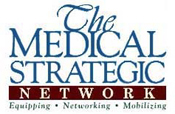 Restoring the Spiritual Foundations
         To the Health Professions
* METS Whole Person Care Conferences
	
	* Student Summer Whole Person Care Preceptorships

		* Student Elective Rotations in Whole Person Care

    
                  www.GoMETS.org 
                               OR
              Exhibit Hall, First Floor
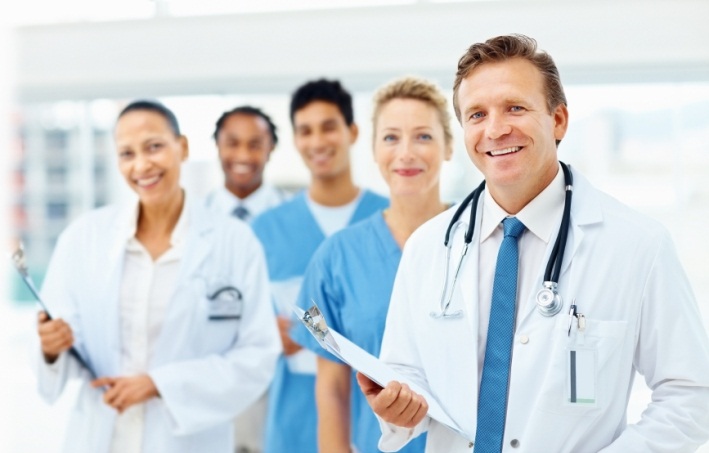 METS Whole Person Care Conferences

      Havana, Cuba		    November 2012

      Toronto, ON		    Feb. 7-8, 2013

      Jackson, MS		    March 1-2, 2013

      Redlands, CA		    June 15-19, 2013

Whole Person Care Preceptorship
June 15-July 17, 2013

      www.GoMETS.org
Q & A
Bob Mason
The Medical Strategic Network
P.O. Box 2052
Redlands, CA  92373
bob.mason@gomets.org